Unit 1
I amHe/ she is you/ we/they are
I’m cold, can you close the window please?
I’m 32 years old, my sister is 29.
Steve is ill, he is in bed.
My brother is scared of dogs.
It’s ten o’clock. You’re late again.
Ann and I are good friends.
Your keys are on the table.
I’m tired but I’m not hungry.
Lisa isn’t interested in the politics. She is interested in art.
James isn’t a teacher. He is a student.
Those people aren’t English. They’re Australian.
It’s sunny today, but it isn’t warm.
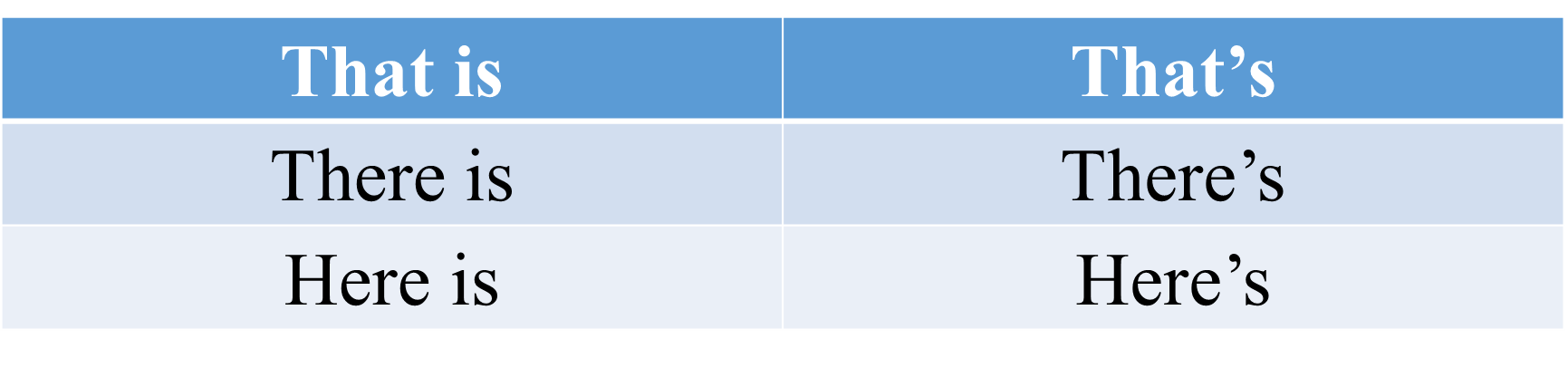 Thank you, that’s very kind of you.
Look, there’s Chris.
Here’s your key. Thank you.
Write the short form
She is
They are
It is not
That is
I am not
You are not
Write am, is or are
The weather ….nice today.
I….not rich.
This bag ….heavy.
These bags …..heavy.
Look! There …. Carol.
My brother and I …. good tennis players.
Emily …. at home. Her children ….at school.
I…. a taxi driver. My sister….a nurse.
Complete the sentences
Stave is ill. …. in bed. 
I'm not hungry, but …. thirsty. 
Mr. Thomas …. a very old man. …. 98. 
These chairs aren't beautiful, but …. comfortable.
The weather is nice today. …..warm and sunny.
“….. late." "No, ….. . I'm early!"
Catherine isn't at home. ….. at work.
“….. your coat." "Oh, thank you very much."
Look at Lisa's sentences in 1A; write sentences about yourself
My name is ….
I'm from ….
I'm …..
I'm …..
My favorite color is …..
I'm interested in …..
Write sentences for the pictures. Use:
Angry
Cold
Hot
Hungry
Scared
thirsty
She's thirsty.
They're cold.
He's hot.
He's scared.
They're hungry.
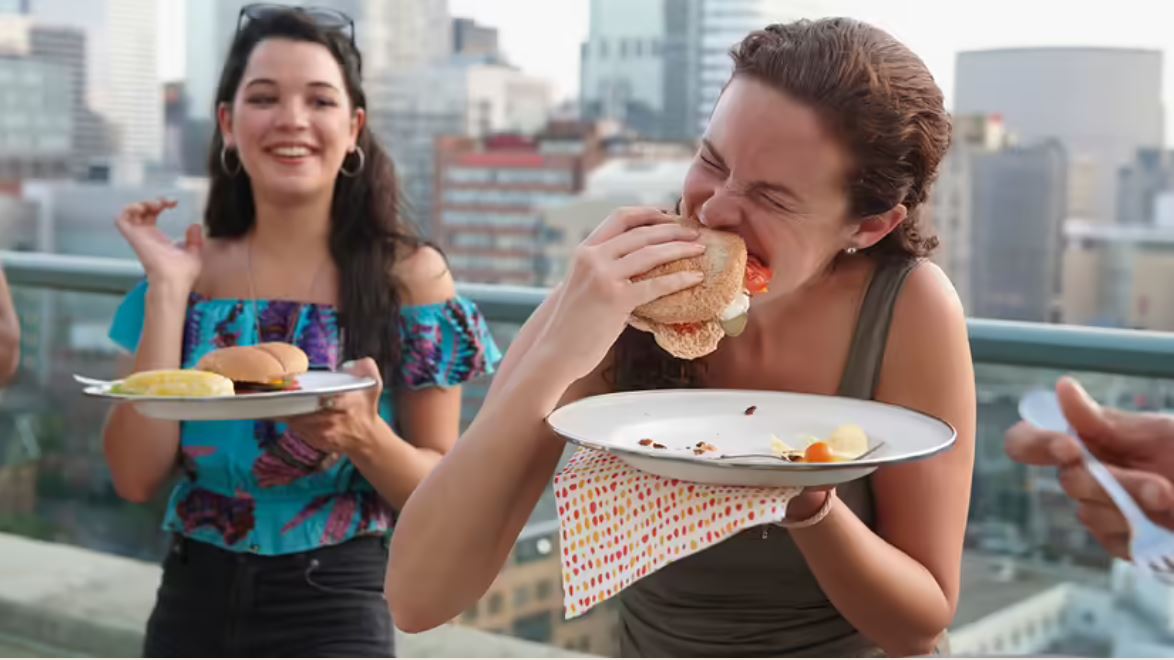 She's angry.
Write true sentences, positive or negative. Use is/isn't or are/aren't
it/ hot today
it/ windy today
My hands/ cold
Brazil/a very big country
Diamonds/ cheap.
Toronto/in the US.
Write true sentences. positive or negative. Use I'm/I'm not
Write true sentences. positive or negative. Use I'm/I'm not
tired.
hungry.
good swimmer.
interested in football.